Programa de Desarrollo Comunitario
“Comunidad DIFerente” 
Evaluación de Consistencia y Resultados

Octubre 2018
[Speaker Notes: Por instrucciones del Titular de la Unidad de Evaluación del Desempeño de los programas federales de la Secretaria de hacienda y Crédito Publico, se deberá dar continuidad a la Evaluación que desde 2 años atrás había iniciado del S251.]
CONCLUSIONES
PDC obtuvo una valoración  de 1.98 de 4 posibles

Se promueve mejoras en las condiciones sociales mediante la aplicación de dos Subprogramas:

1.-“Comunidad DIFerente” (SCD); capacitación y proyectos comunitarios a Grupos de Desarrollo

2.-Infraestructura, Rehabilitación y/o Equipamiento de Espacios Alimentarios (SIREEA); rehabilitación y/o equipamiento de espacios alimentarios
[Speaker Notes: La Evaluación la lleva acabo la empresa: Gestión & procesos Asesores S.C.  Y se encuentra publicada en la pagina de CONEVAL.]
CONCLUSIONES
Recursos del RAMO 12 y en 2017 ascendieron a $115 millones de pesos, con  cobertura nacional.

El alcance de la Meta a Nivel Propósito fue del 100% debido a la buena focalización de la programación que realizan los SEDIF.
Los recursos y apoyos que otorga los dos Subprogramas llegan a la Población Atendida en 83.7%.
CONCLUSIONES MIR
La MIR está contenida en la Reglas de Operación y  está alineada con el Objetivo del Programa Sectorial de Salud.

La finalidad es medir los impactos alcanzados por el  Programa.

Se cuenta con mecanismos establecidos para el seguimiento operativo  relacionado con los indicadores de gestión mediante bases de datos
[Speaker Notes: Uno de los puntos mas importantes para medir el grado de desempeño del programa es la MIR (Matriz de Impacto de Resultados) registrada ante la SHCP, CONEVAL y la SSA.
Se sugiere la actualización del Diagnostico que data del 2014.
Se cuenta con una actualización del Árbol de Problemas y objetivos del programa, pero no esta acorde a la metodología de CONEVAL.
Definición de una sola población objetivo.
Integración de padrón de beneficiarios.
Adecuación del “Proposito” y alinear el Programa a los Objetivos Sectoriales de la SSA.]
CONCLUSIONES
Medición del grado de satisfacción de la población atendida. Se deberá aplicar una Cédula que cuente con las características de un instrumento de medición de satisfacción. 

Se recomienda desarrollar los procedimientos una vez entregados los recursos a los SEDIF de tal forma que se transparenten los procesos de autorización, liberación y ejecución de los recursos a los beneficiarios.

Se busca una visión a mediano y largo plazo involucrando a los propios SEDIF en esta definición.
[Speaker Notes: Necesaria la medición de Satisfacción de beneficiarios / Medición de Impacto del programa.
Se busca profundizar en los mecanismos de control de la operación del Programa; una vez que han sido otorgados los recursos a los SEDIF.]
CONCLUSIONES
Existe una clara alineación del Propósito del Programa a las metas y estrategias nacionales 
El Programa presenta complementariedad y coincidencias con 7 programas Federales
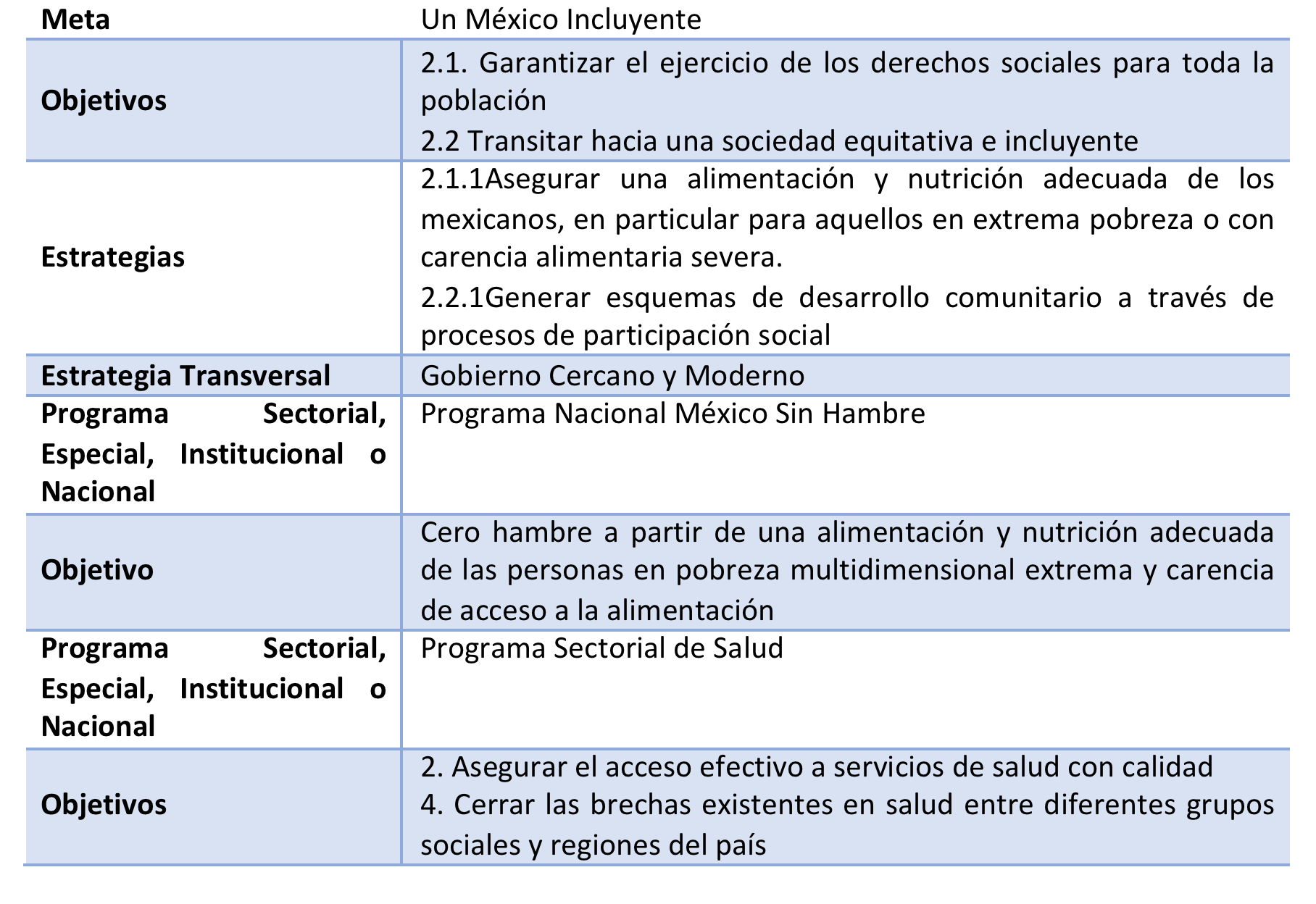 Programas
Comedores Comunitarios de la SEDESOL
Programa de Apoyos a Pequeños     Productores de la SAGARPA en los     siguientes componentes:
Campo en nuestras manos.
 Proyectos productivos FAPPA
Proyecto de Seguridad Alimentaria    para Zonas Rurales.  PESA
Programa para el Mejoramiento de la    Producción y Productividad Indígena de    la Comisión Nacional para el Desarrollo    de los Pueblos Indígenas
Programa de Fomento a la Economía    Social de la SEDESOL
[Speaker Notes: Existen 7 programas federales mas que atienden a la misma población objetivo que Comunidad DIFerente.]
CONCLUSIONES
De acuerdo con el Informe Mensual de Metas de Indicadores de Desempeño de Diciembre 2017 se alcanzaron los siguientes niveles de cumplimiento de metas
CONCLUSIONES; COBERTURA Y FOCALIZACIÓN